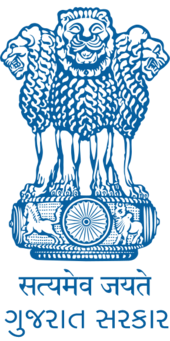 ARTD Division
General Administration Department 
Government of Gujarat
Gujarat (Right of Citizens to 
Public Services) Act, 2013
( RCPS ACT)
Historical Perspective: 1
CITIZEN CHARTER
Citizen Charter was introduced in Gujarat in 1998.
Voluntary in nature for department
Main elements of citizens charters were to display the details of services & time period for delivery of such services.
Historical Perspective:  2
Jan Seva Kendra
Jan Seva Kendra was launched in 2004.
An integrated approach to citizens-centric administration.
Focus  on access to key services through the e-governances infrastructure using ICT.
It enables the Citizens to access Government services and obtain information in a unified and simplified manner.
Enables the Government to provide the required services seamlessly.
271 Services provided by Jan Seva Kendra at district and taluka level
Historical perspective: 3
ATVT (Aapno Taluko Vibrant Taluko)
Citizen Centric:- Availability of services at their Taluka and as earlier, need not go to district Head quarters.
Transparency:-The Entire process is carried out by the software and verify the application at multiple stages by authorized officials within the predefined time.
Cost Effectiveness:-Reduce the time and cost as the services available at citizens centric and the citizen avail the service with nominal charges.
Historical perspective:  3
ATVT (Continued)
SMS Alert:- The applicant gets SMS Alert on receipt of  application and when service is approved and ready for delivery
158 services provided by ATVT centers
This facility is available in all Taluka and district HQs
Historical perspective:  4
e-Gram
13685 village panchayats have e-Gram services
They are equipped to provide e-Services through VSAT Broadband connected PCs.
E-Gram VSAT Network is known as PAWAN Network also, which is Asia’s Largest Public Domain Network.
E-Gram centers established in Gram Panchayat and manned by Village Computer Entrepreneur (VCE) on PPP model.
Historical perspective:  4
e-Gram (Continued)
Technical Support and Training  Service Provider Team(TSTSP) developed at e-Gram, Taluka, District and State level with total support of 575 IT professionals.
VCE is giving e-Services in two category.           (1) G2C Services   - 9 Services                   (2) B2C Services   - 6 Services
Historical perspective:  4
e-Gram (Continued)
G2C Services
Land Right Records Services (RoR-7/12 & 8A)
Electricity & GAS Bill Collection work
E-Ration Card Coupon
iKisan-Farmer Registration
Application forms of various developments Schemes through Mahitishakti.net
ITI Application Form
OJAS Application for Government Jobs
Cyber Teaching classes through PAWAN channel
Historical perspective: 4
e-Gram (Continued)
B2C Services
Data Entry work for Government Departments like Health, Sports, Gram Sabha, Vanbandhu
E-Ticketing of Railways, Airlines, Bus
Utility Bill payments (Telephone,  Mobile, DTH etc.)
Financial Services
Birth & Death Certificate
Caste & Income Certificate
Tax Collection Receipts
Adhaar e-KYC service
Historical perspective: 5 Need for Legislation
Efforts of State Government was noteworthy.
In absence of a legally enforceable structure, their impact was diffused and limited.
Rights based approach, followed by empowering public with the right to get delivery of services within stipulated time limits was felt need.
Comprehensive legislation was necessary.
Gujarat (Right of Citizens to Public Services) Act,2013
The Act was published in official Gazette on 15/04/2013.
Sub section (3) of section 1 of the RCPS, Act, Provides for determining the date when particular section will come in force .
Rules under section-29 of the RCPS Act was published on 26/02/2014.
RCPS Act, is implemented from 01/04/2016
Features of the Act: 1
Confers Right on every individual citizen to time bound delivery of services and redressal of grievances.
State Government shall notify the services and time limit for rendering the Services.
Provides for the appointment of Designated Officers, Grievances Redressal Officers, Designated  Authorities.
Provides for constitution of State Appellate Authority.
Features of the Act: 2
If the relevant service is not provided within the prescribed time limit than the aggrieved person can file a complaint before:-
Grievances Redressal Officer (GRO)
Appeal before Designated Authority(DA) 
State Appellate Authority (SAA)
The Act empowers the Designated Authority and the State Appellate Authority to impose penalty upon Designated Officers as well as GRO.
The Act also empowers the DA or SAA to refer the matter to appropriate authority in case indicative of corrupt act on part of responsible officer.
Features of the Act: 3
Features of the Act: 4
Provides for burden of proof to establish that a non-redressal of complaint shall be on GRO.

Provides for penalty (Rs.1000-10000), including compensation to the complainant while deciding an appeal against Designated Officer  and GRO.

Provides for preparation of Report of Redressal of Grievances by Public Authority.
Features of the Act: 4
Compensation vis-a-vis appreciation & reward
Under Section 23(2),  a portion of the Penalty imposed under the Act can be awarded to the Appellant as Compensation.

Unique Provision for Appreciation & Reward: Rule 20 provides for Appreciation in Form-F to officers and the same to be noted in ACR of the concerned, also provides for recommendation for Reward to State Government
Actions taken under RCPS Act
278 Services of 19 departments are notified
A GR has notified Rs.20 as fee for applications under the Act for services. There is no fee for appeal.
Appointments of Designated Officers, GROs and Designated Authorities are made.
Secretaries of the concerned department are appointed as State Appellate Authority.
Training on the Act is ongoing; already imparted to 2577 officers. 
Display Boards giving information about the services/officers under the Act have been put up in all offices concerned in the state.
Examples of services under the RCPS Act
Examples of services under the RCPS Act
Monitoring System
Preparation of software is under process in consultation with NIC.
Reporting System within all Departments.
ARTD is an overall coordinating department.
Challenges : 1 
Non convergence of services
Challenges:  2
Out of 563 services 41 services are on line on Digital Gujarat portal.
Many other services are online on different portals.
Citizens are not interested to register Login profile.
Hence computer operator takes details and he creates Login profile .
Citizens forget their user ID and password often.
In JSK / ATVT, citizens get services within same time without user ID; 
Citizens prefer physical interface.
Challenges:  3
Services/Certificates provided on line are without signature hence it creates problem of authentication. e.g. Income Certificate
Time limit of providing services differs for similar services in JSK/ATVT/Gram/RCPS.
New program of ‘Seva Setu’ of State Government, i.e. citizen services in campaign mode, a highly effective program, also will require converging.
Suggestions/ action taken
Convergence is required  at digital level- ARTD has taken up work of A to Z portal of State Government
The services given at various front ends will need to be converged at the back end
Publicity (common plan for RCPS is a must)
All Services should undergo process re-engineering and should be available online in vernacular and English.
Thank   You